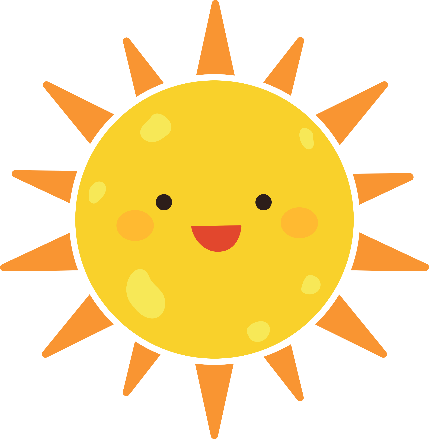 Trường Tiểu học Lê Ngọc Hân
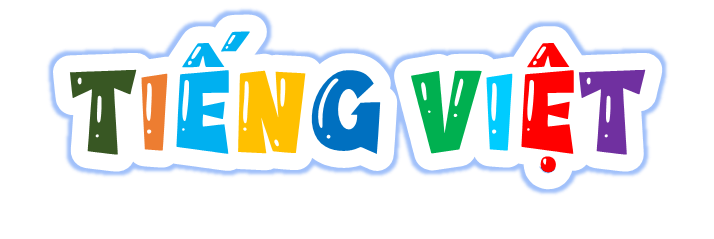 BÀI 24: VIỆT NAM QUÊ HƯƠNG TA 
NÓI VÀ NGHE: DI TÍCH LỊCH SỬ
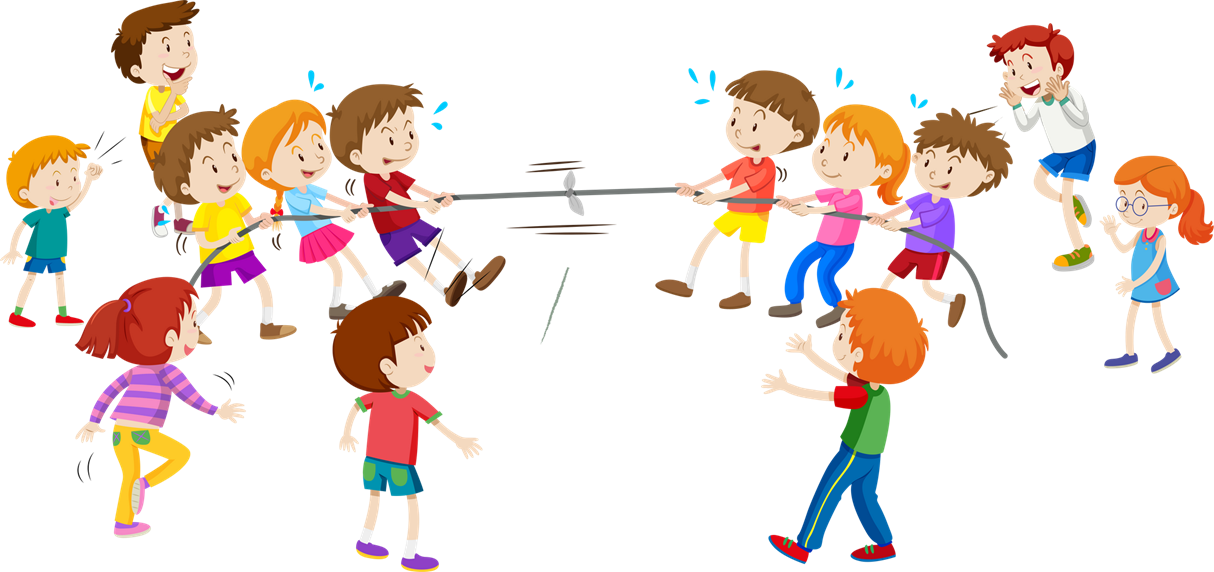 Giáo viên: Cồ Thị Phương
Đơn vị công tác: Trường Tiểu học Lê Ngọc Hân
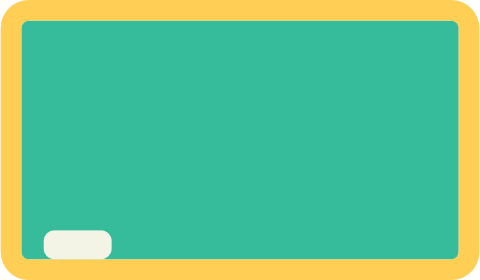 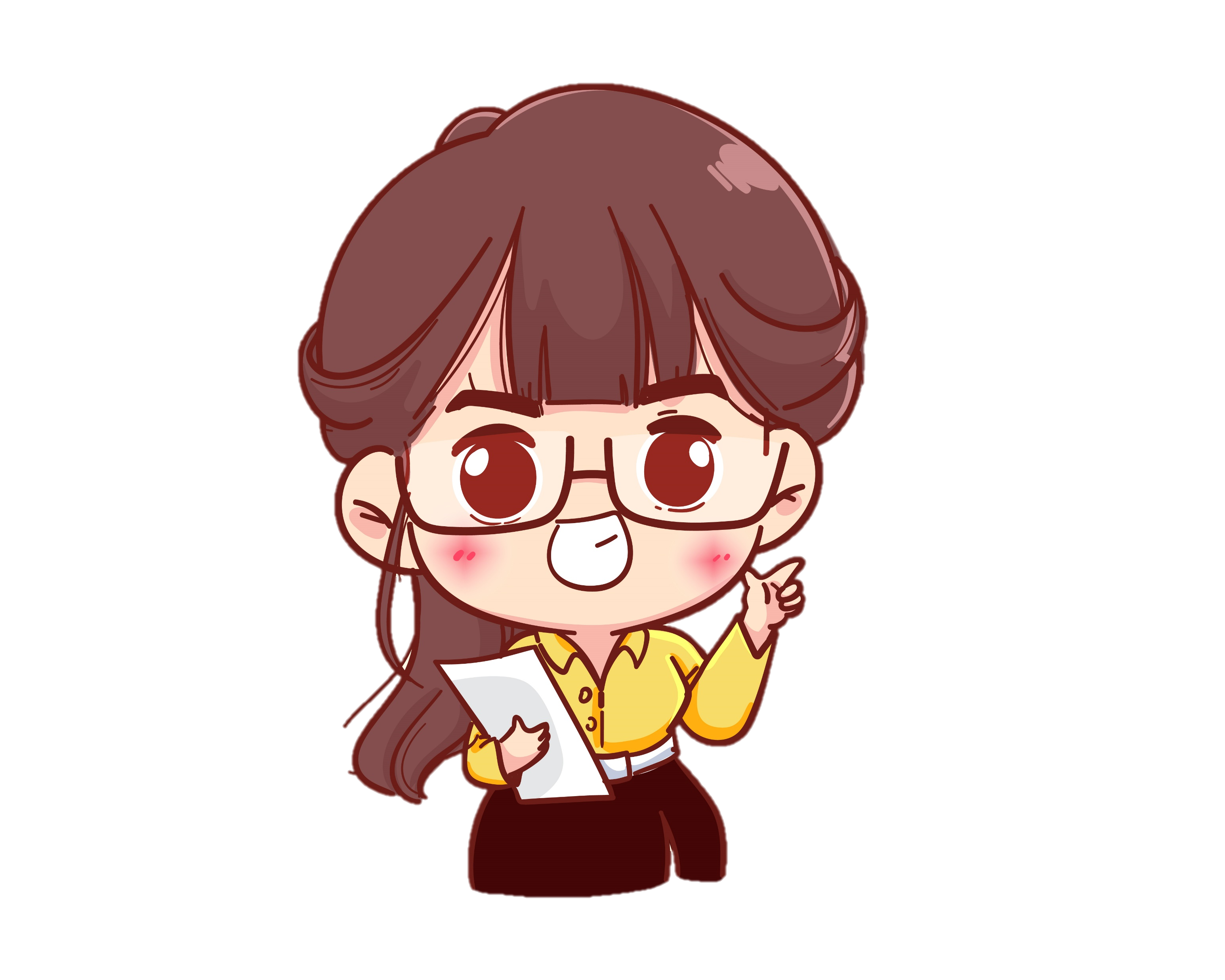 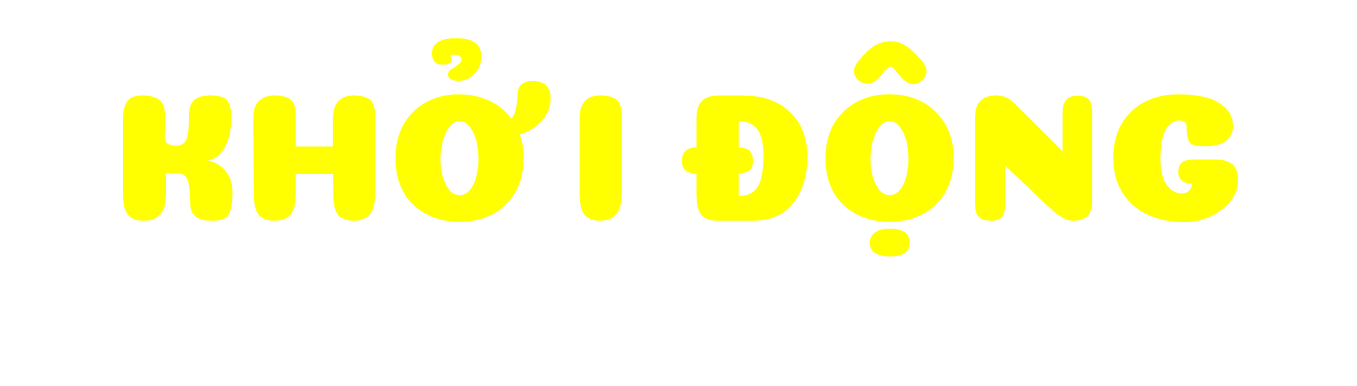 Câu 1: Thành phố Lào Cai thường tổ chức lễ hội vào ngày 15 âm lịch đó là lễ hội nào?
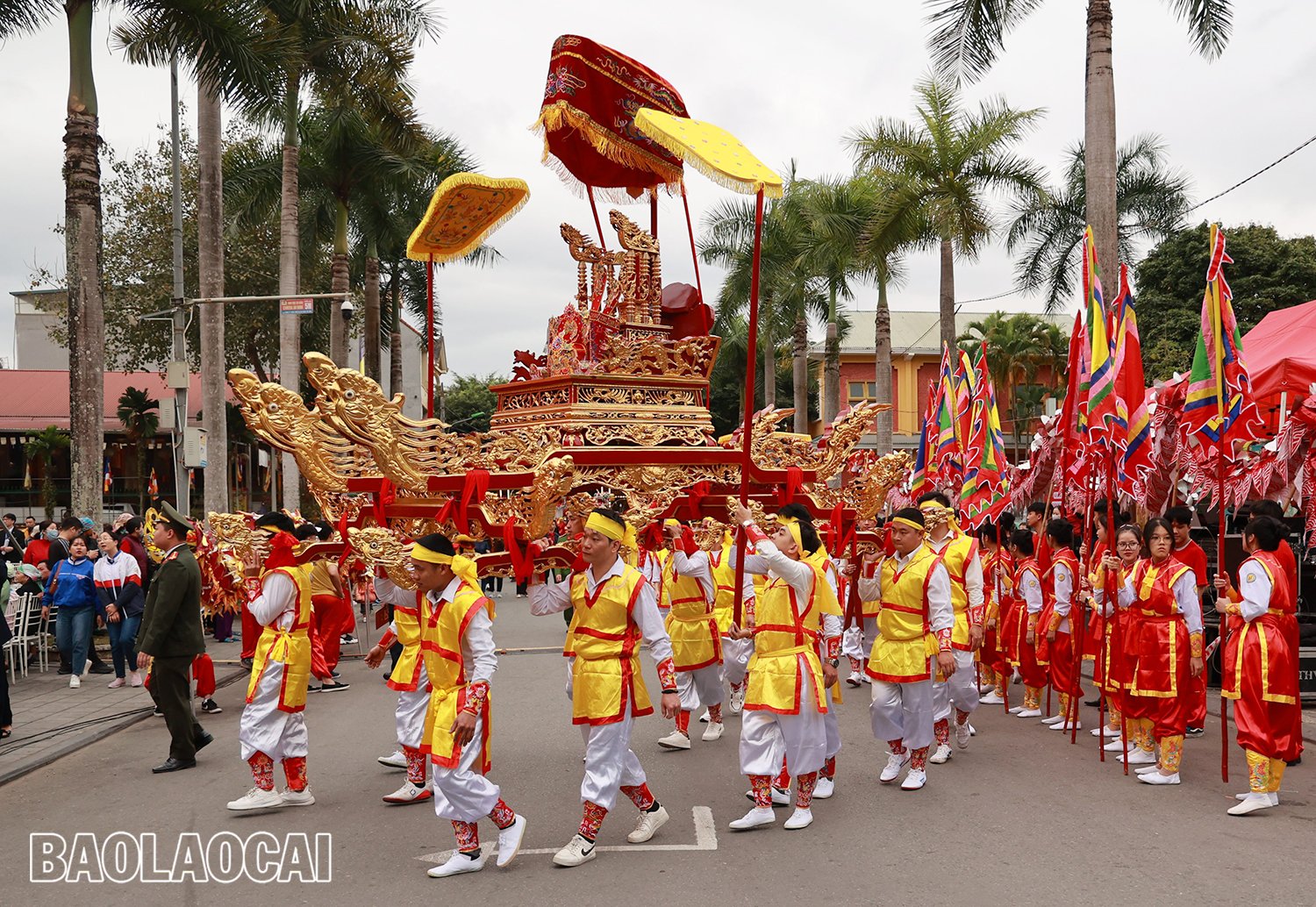 Đáp án: Lễ hội Đền Thượng
Câu 2: Ngày 5/6/1911 Nguyễn Tất Thành ra đi tìm đường cứu nước tại đâu?
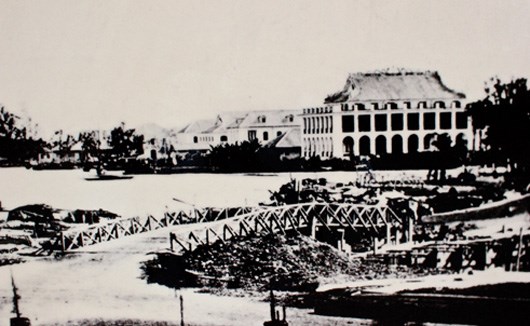 Đáp án: Bến Nhà Rồng
Câu 3: Nơi nào được coi là trường đại học đầu tiên của nước ta?
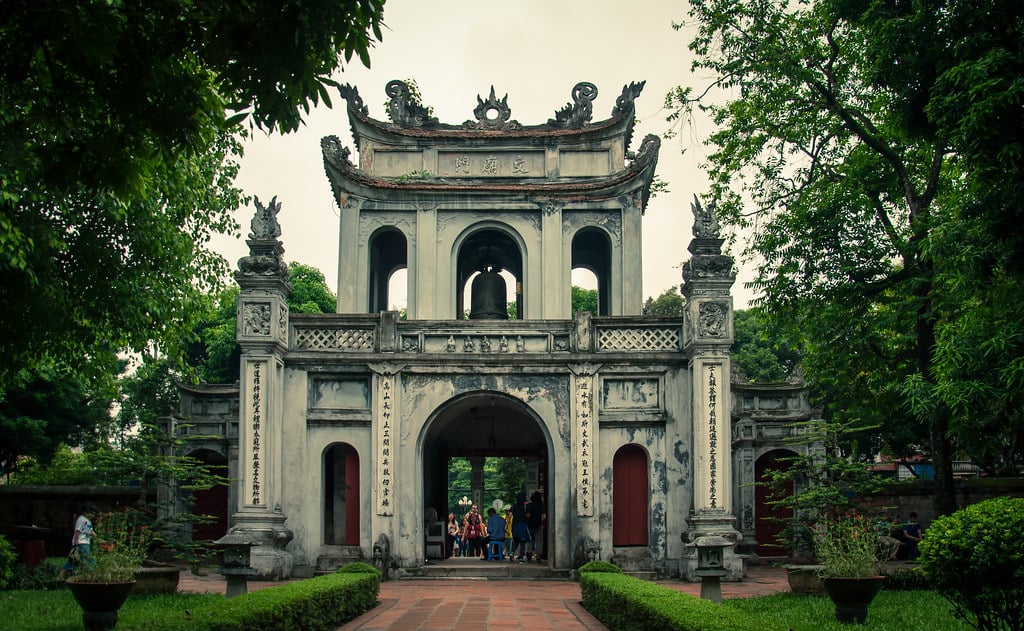 Đáp án: Văn Miếu- Quốc Tử Giám
Câu 4: Phường Lào Cai công viên nào có thờ tượng chân dung  Bác Hồ?
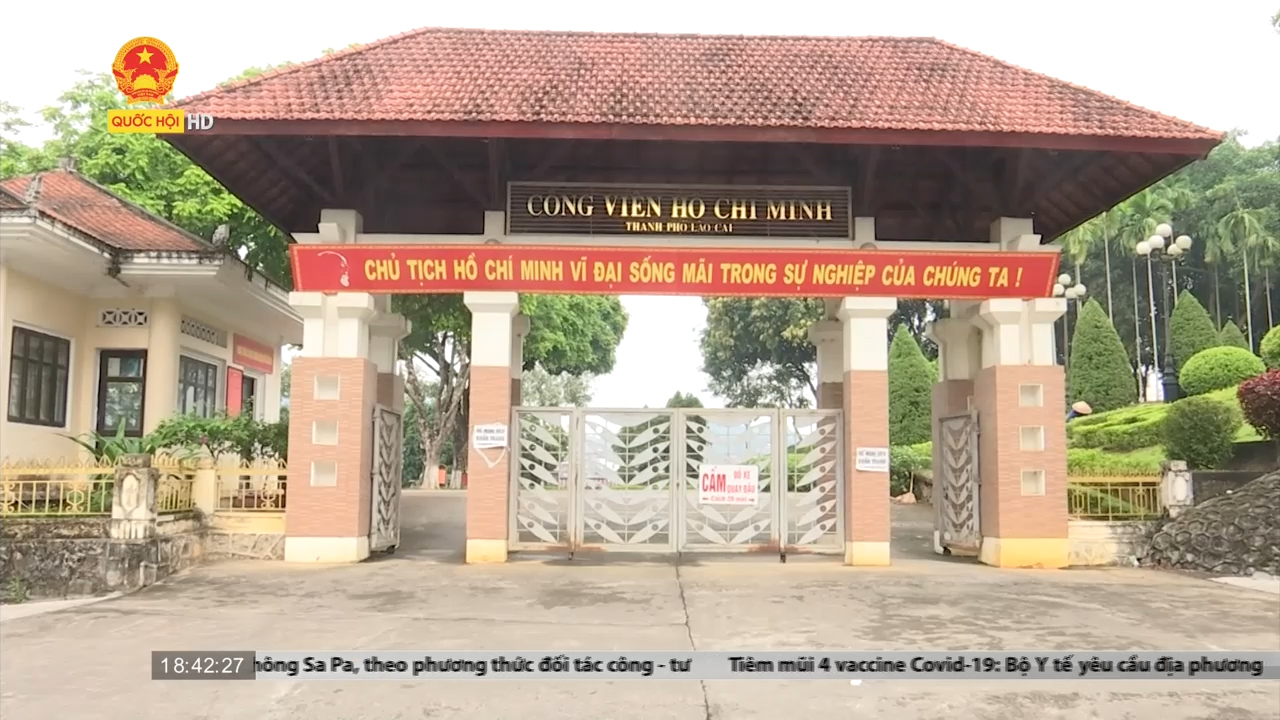 Đáp án: Công viên HCM
? Theo em các đáp án trên cùng hướng đến chủ đề nào?
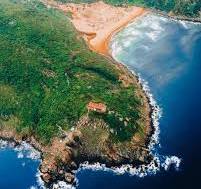 DI TÍCH LỊCH SỬ
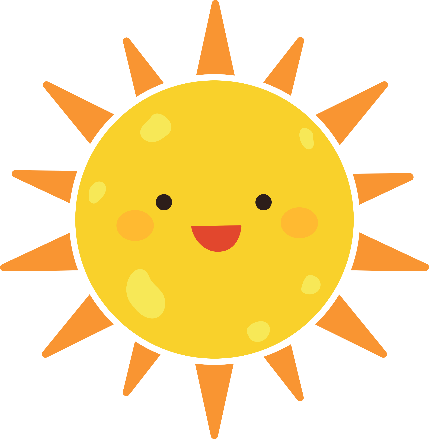 Thứ tư ngày 24 tháng 4năm 2024
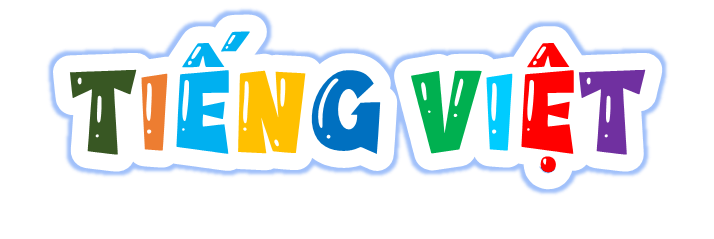 BÀI 24: VIỆT NAM QUÊ HƯƠNG TA 
NÓI VÀ NGHE: DI TÍCH LỊCH SỬ
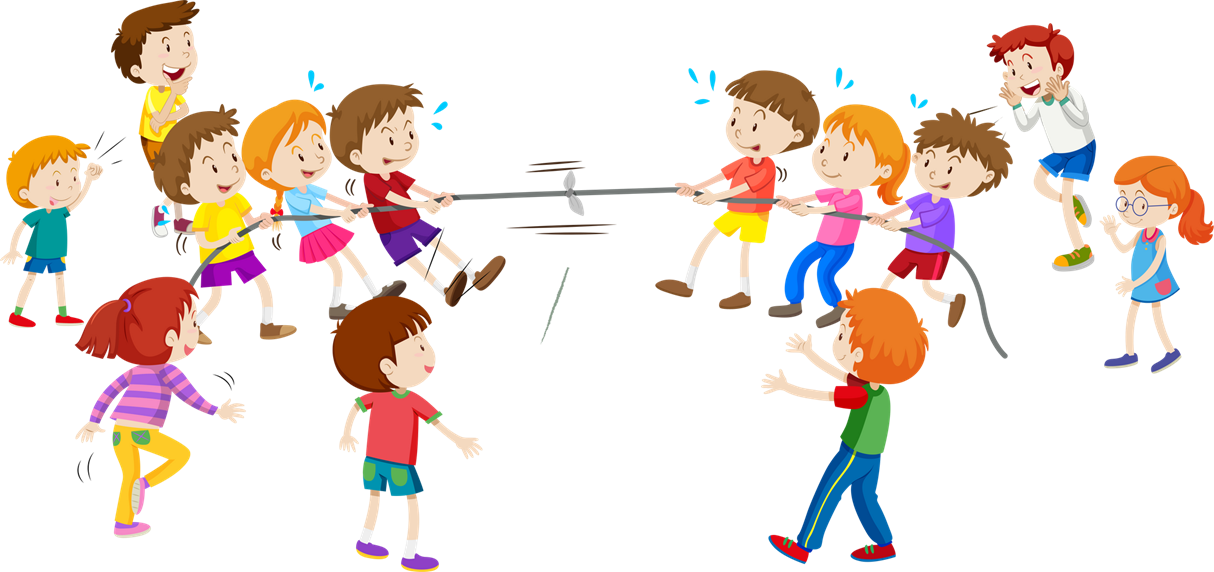 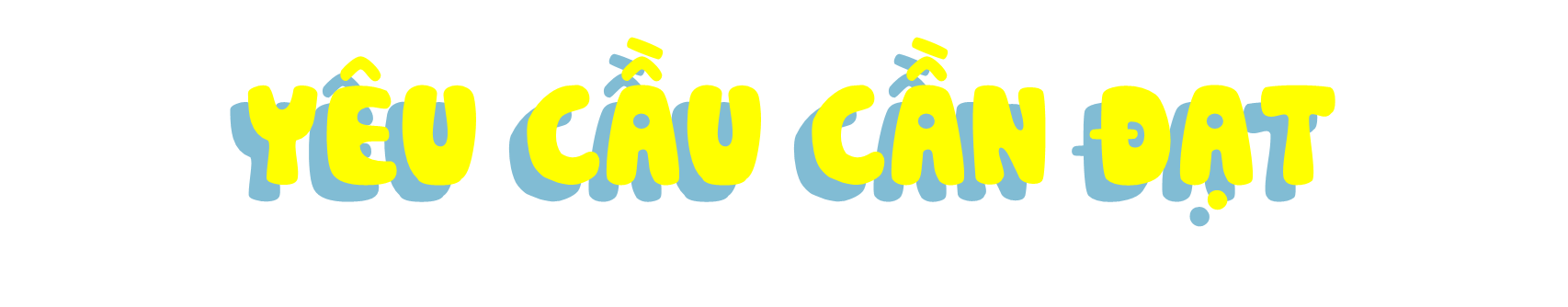 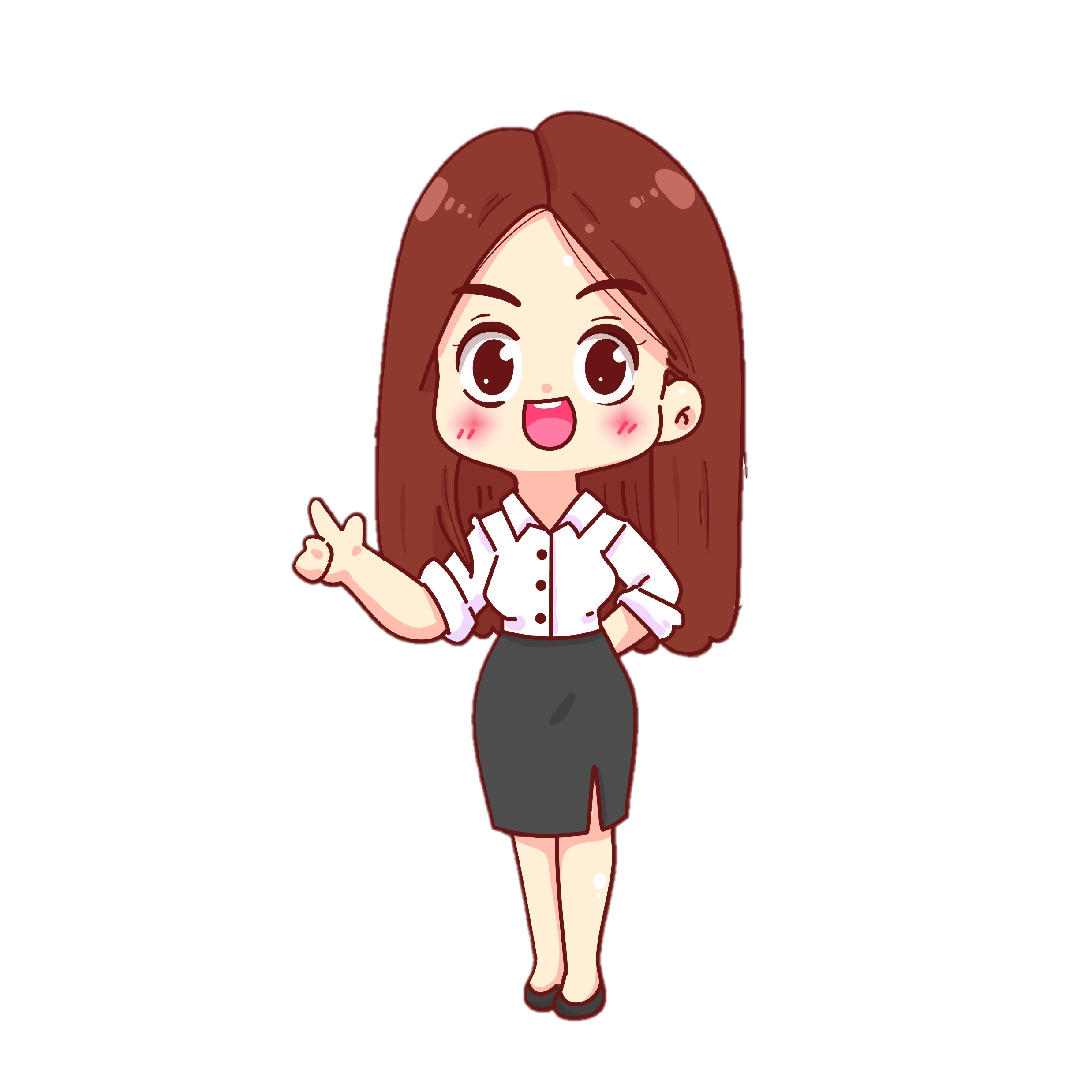 Biết nói ( giới thiêu) với các bạn trong nhóm, trước lớp về một di tích lịch sử mà em biết, tích cực chia sẻ suy nghĩ, cảm xúc của bản thân về di tích lịch sử mà em biết.
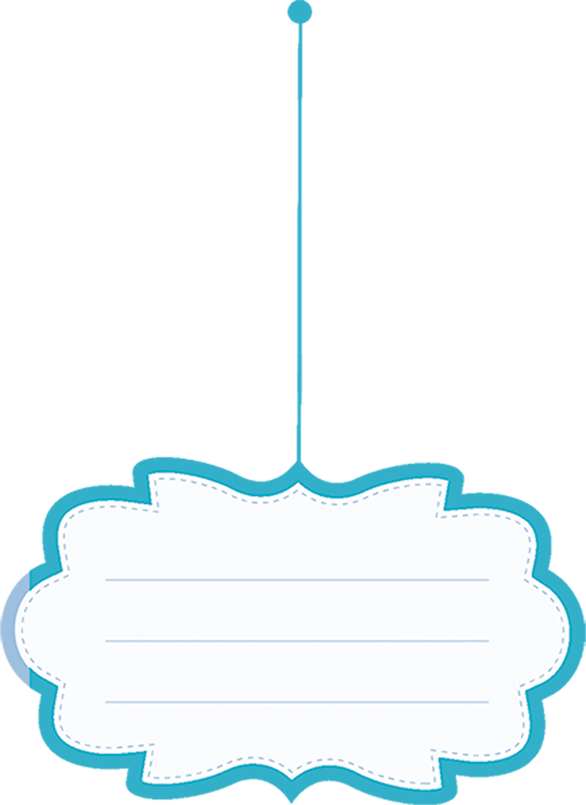 Để thực hiện tốt bài nói-nghe  gồm  những hoạt động nào?
1. Chuẩn bị bài nói và các bước tiến hành
Trước khi nói
- Tìm, lựa chọn giới thiệu di tích lịch sử mà em biết;
- Tìm ý, lập ý cho bài nói;
- Chỉnh sửa bài nói;
- Tập luyện.
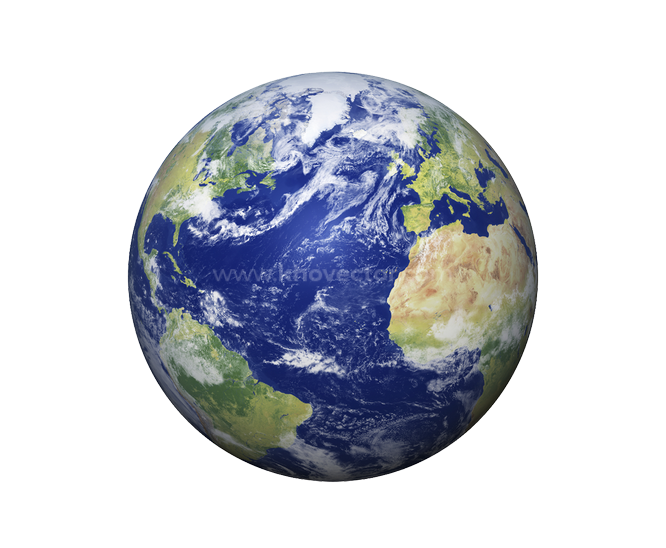 Sắp xếp lập dàn ý cho bài nói
+Tên di tích lịch sử, 
 +Di tích được xây dựng vào thời nào ?
 + Cảnh quang của di tích đó có  gì đặc biệt ?
  +Công trình gắn với sự kiện lịch sử, văn hoá nào?
   * Chuẩn bị hình ảnh  trình bày
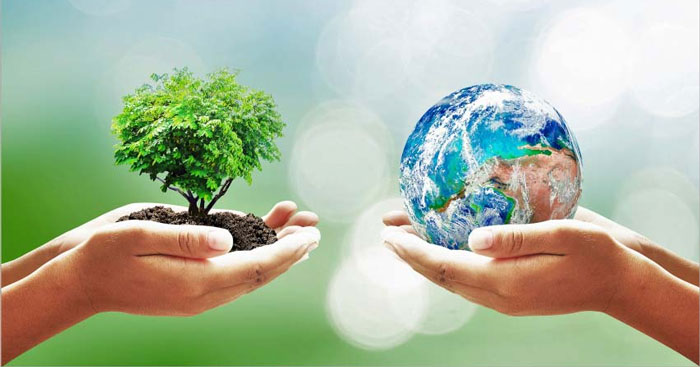 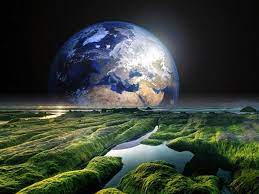 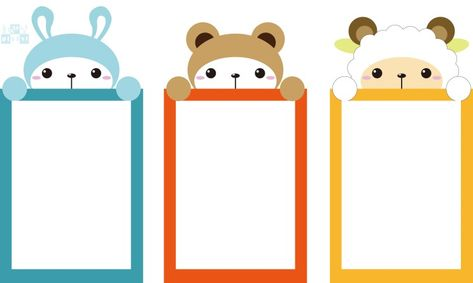 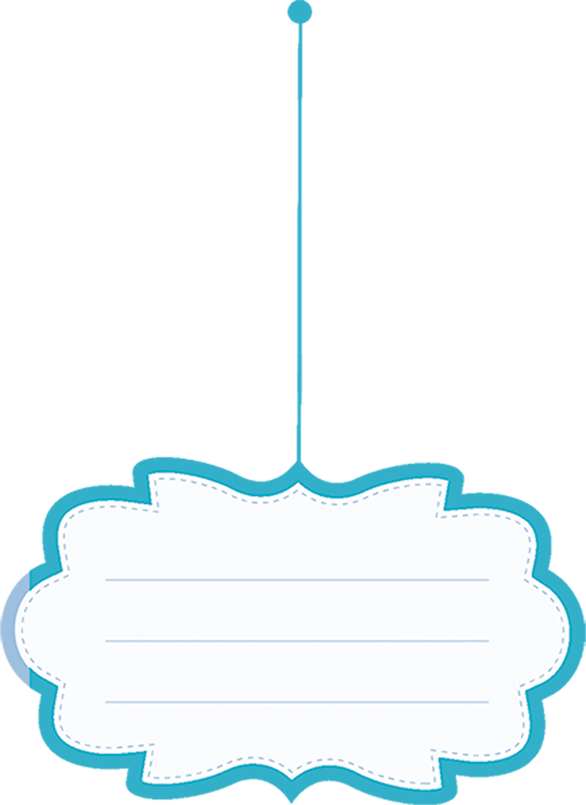 HS Nói trong nhóm bài nói đã chuẩn bị  ở nhà.
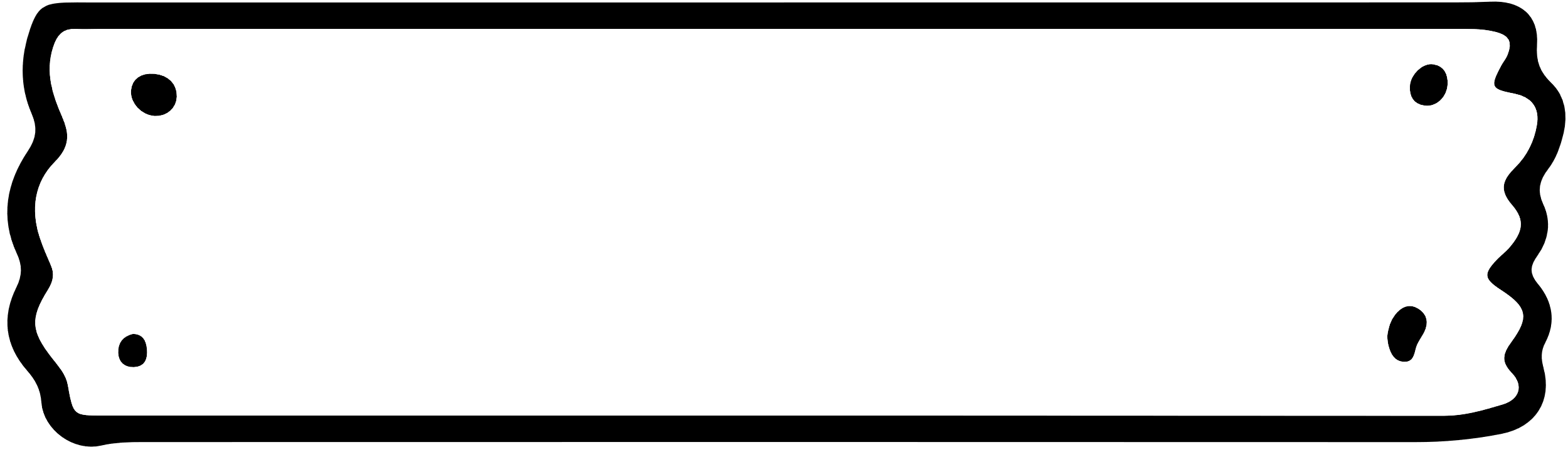 2. Trình bày bài nói  
 trao đổi, góp ý
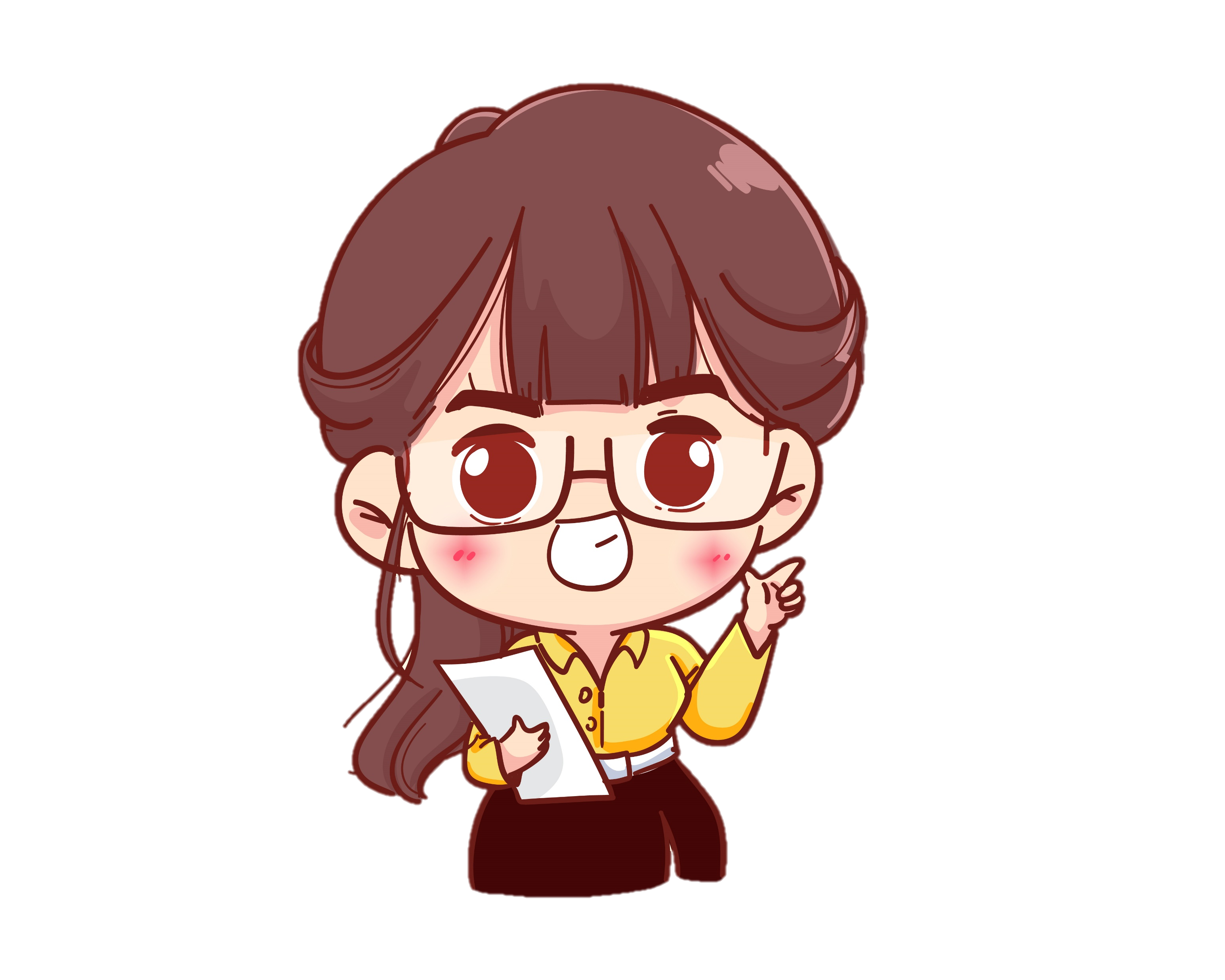 Tra
Chọn một di tích lịch sử để giới thiệu
Chuẩn bị tranh ảnh, phương tiện trình bày.
Chú ý trình bày bài nói
- Nói  được tên di tích lịch sử  
   - Di tích lịch sử ở đâu? xây dựng khi nào ? 
   - Cảnh quan có gì đặc biệt?
   - Cảnh vật, công trình liên quan đến sự kiện lịch sử
      nào?
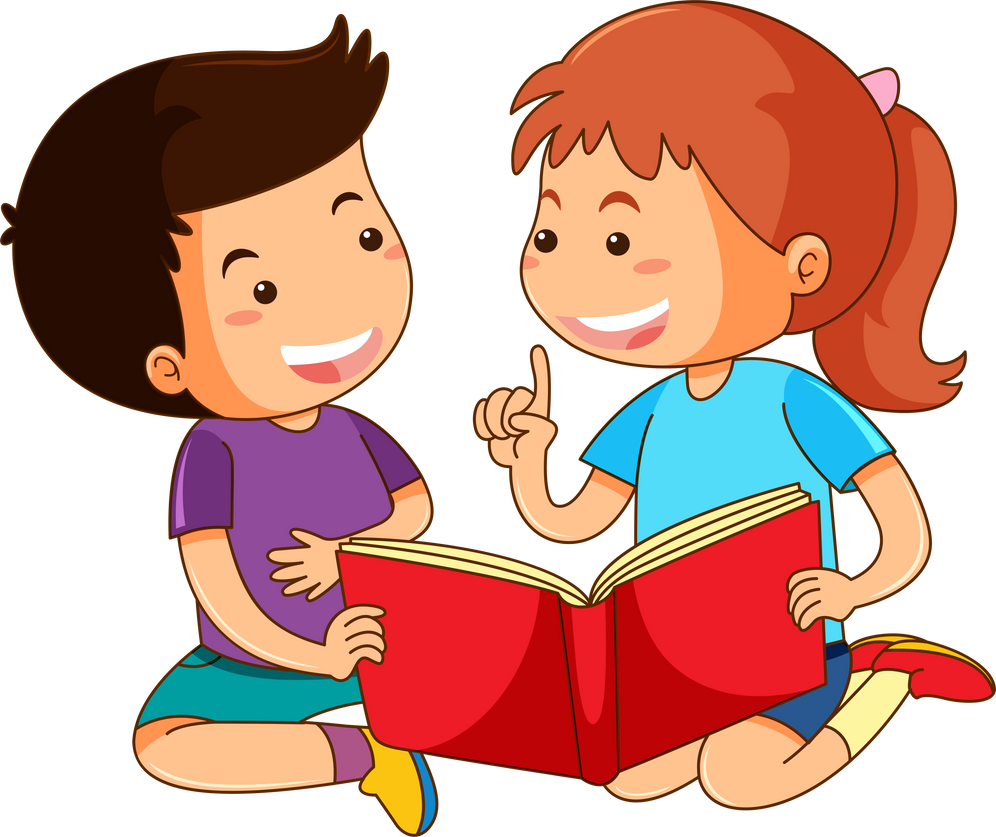 Khi trình bày: kết hợp cử chỉ, điệu bộ,.. thể hiện tình cảm, cảm xúc hay không?
PHIẾU ĐÁNH GIÁ THEO TIÊU CHÍ
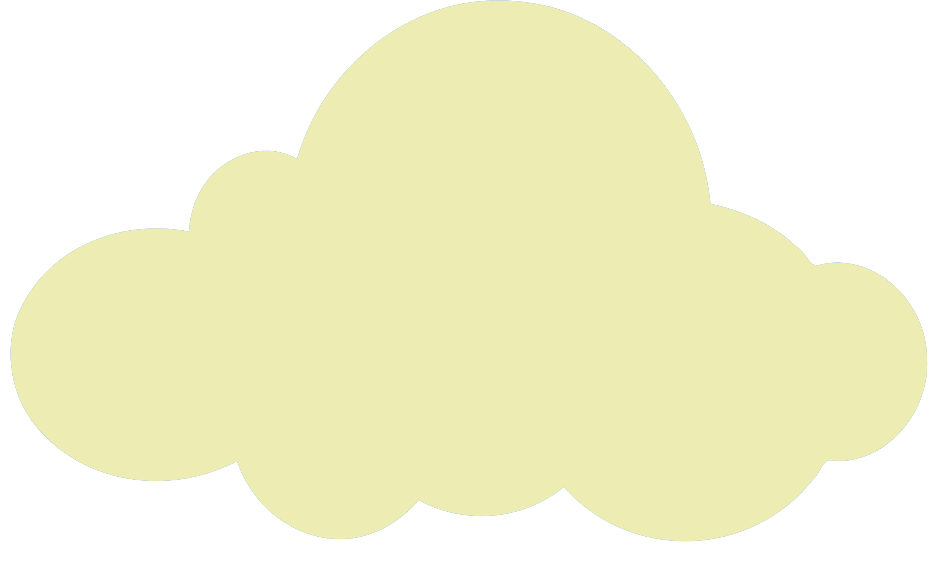 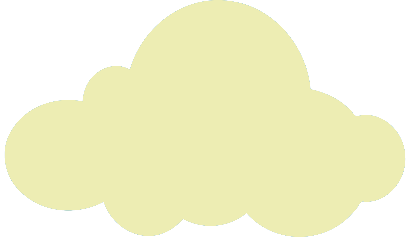 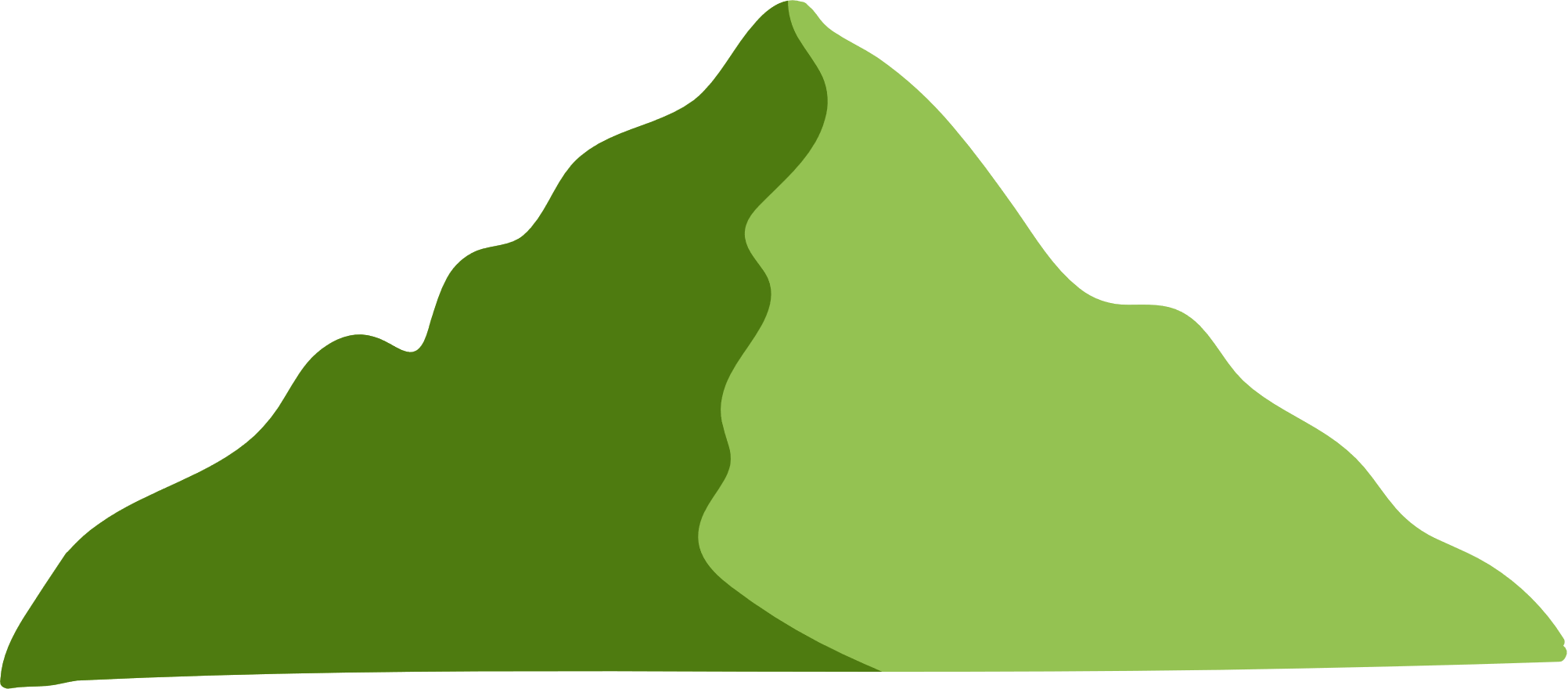 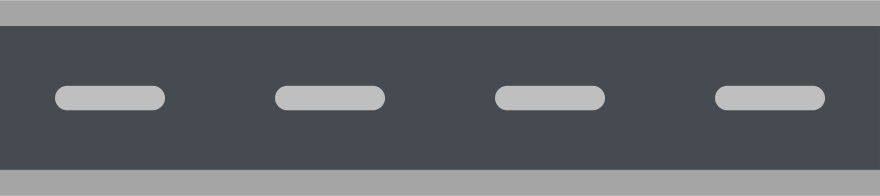 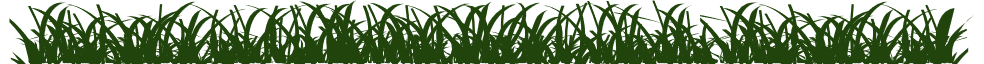 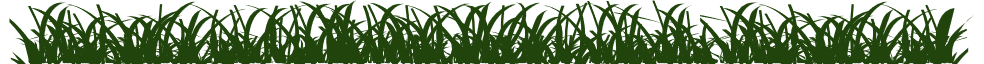 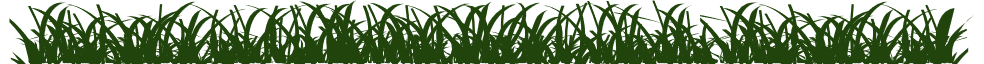 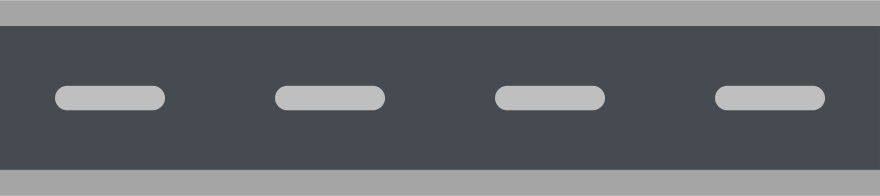 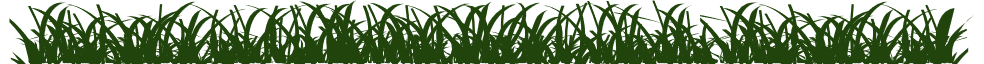 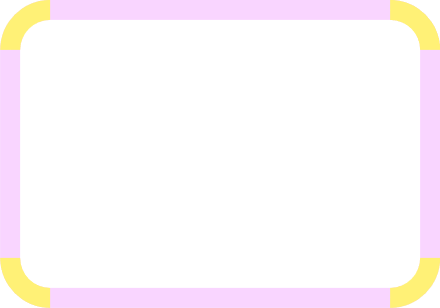 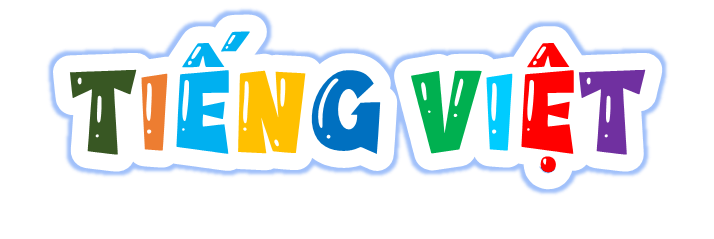 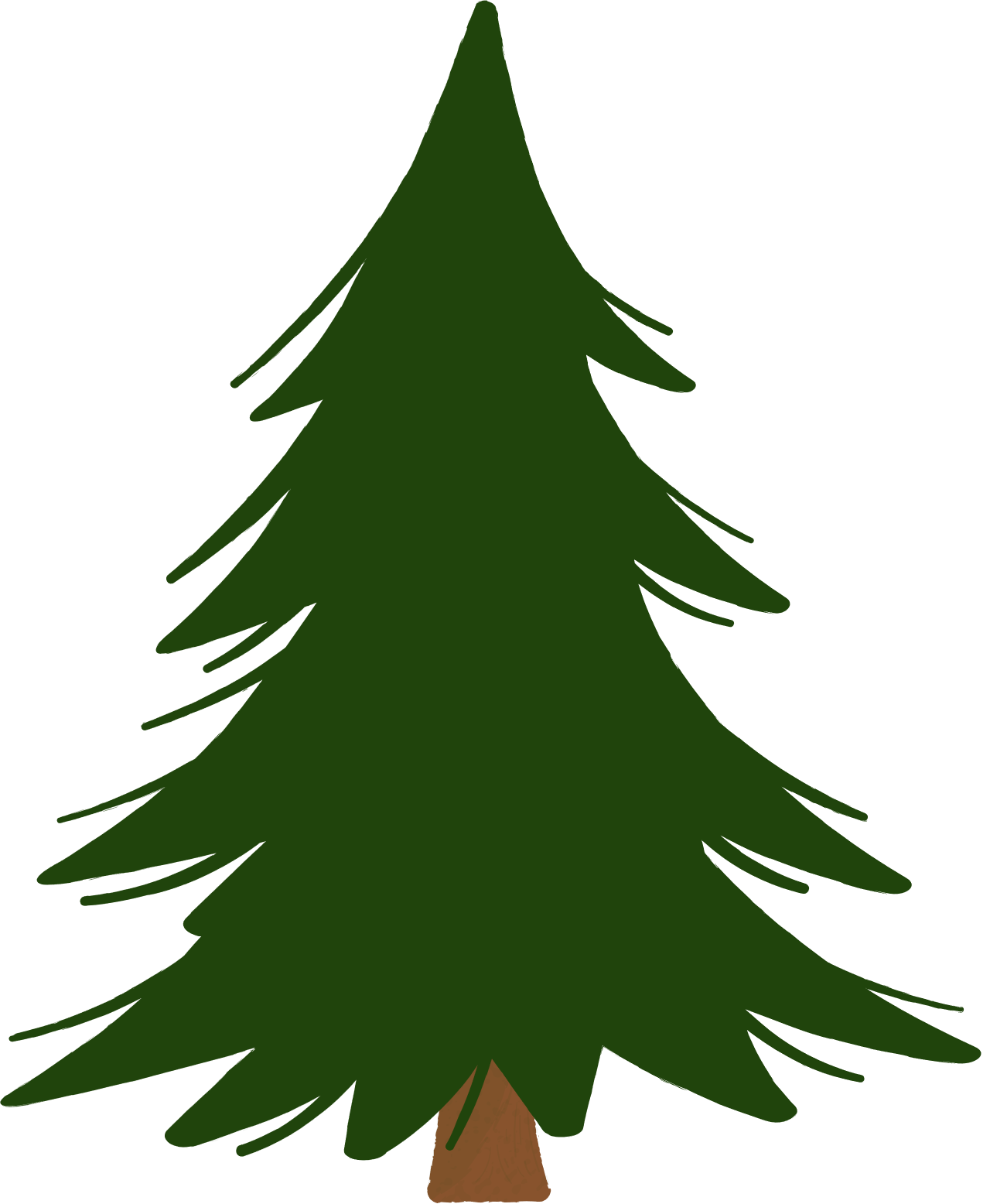 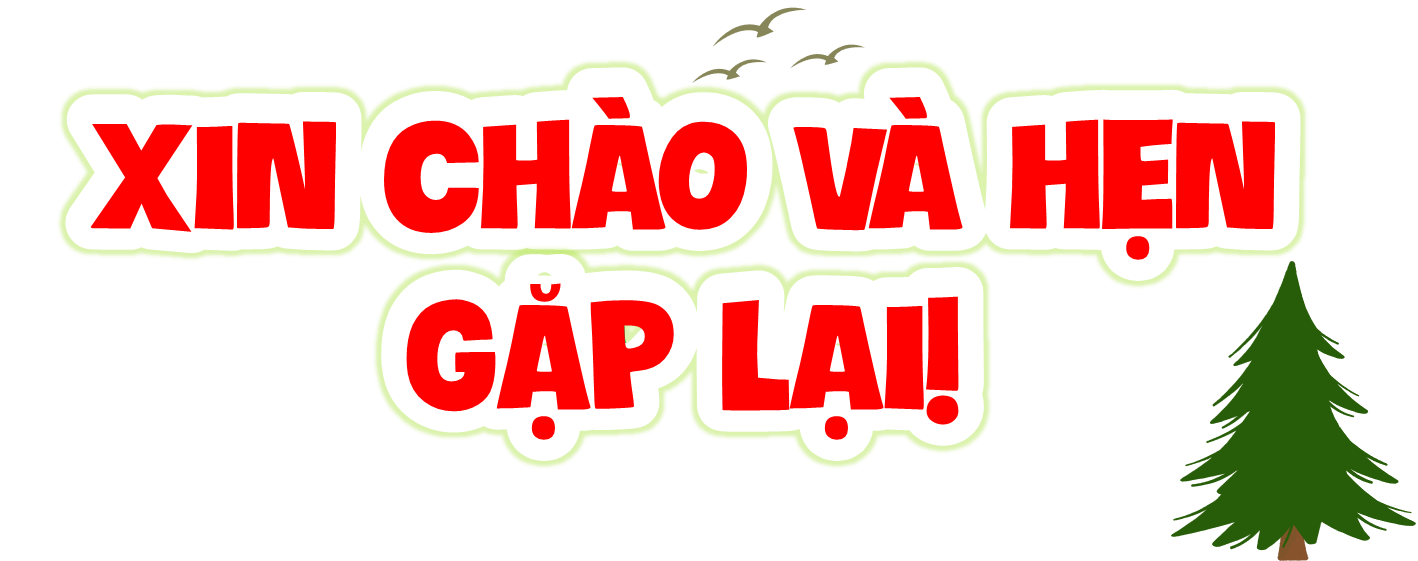 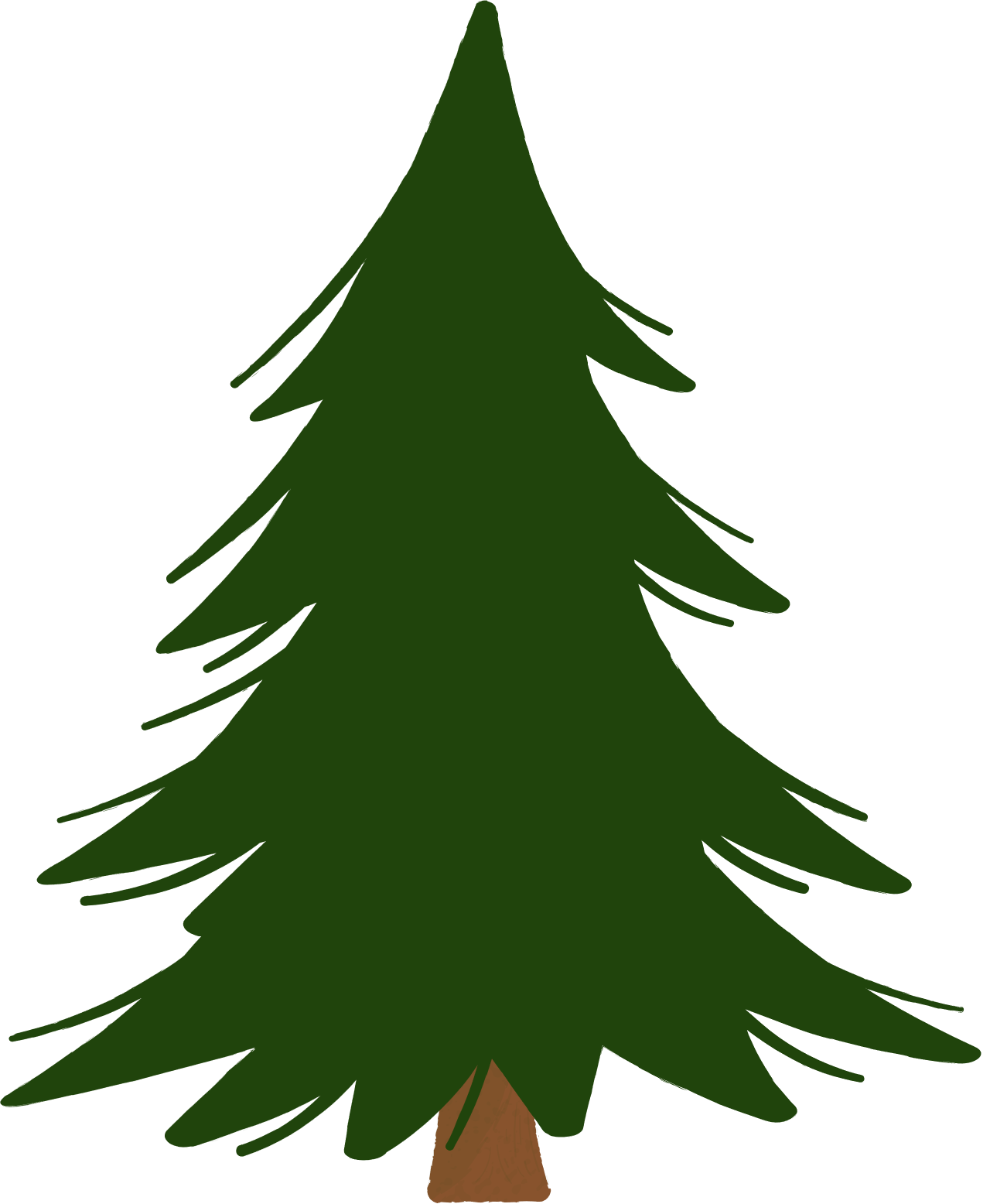 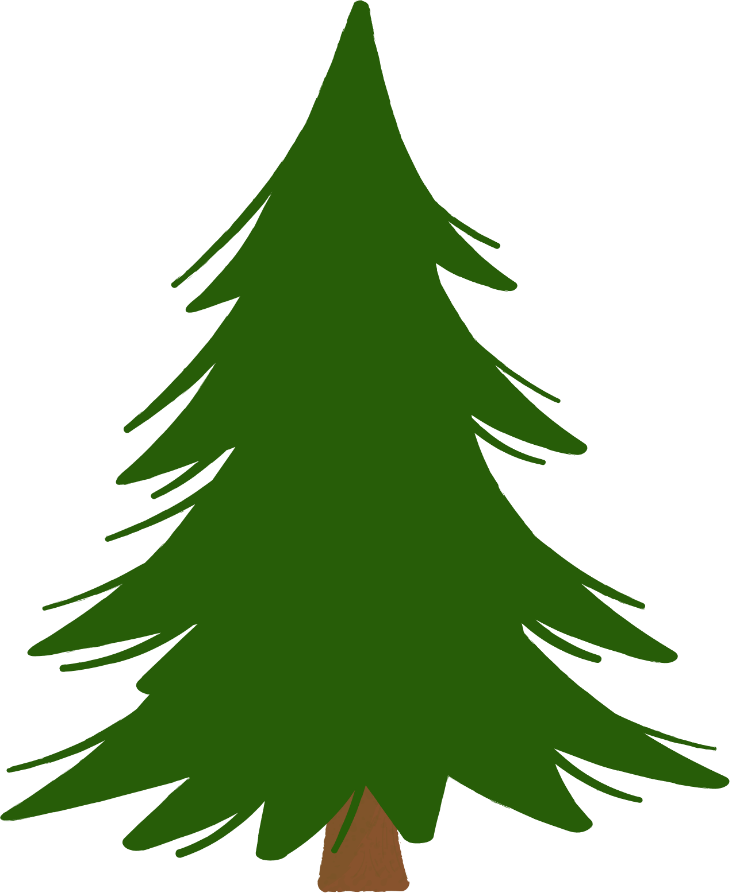 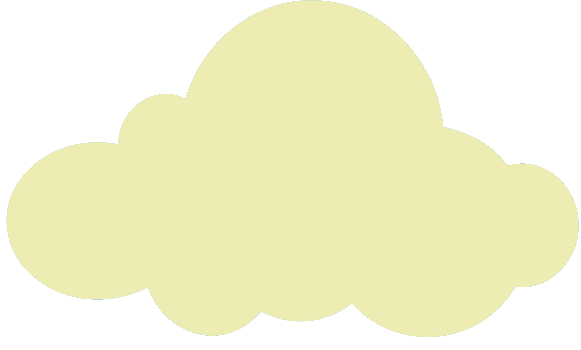 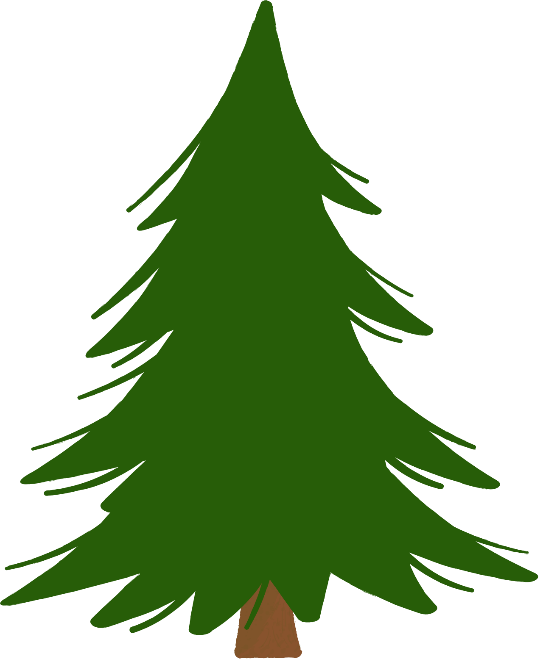 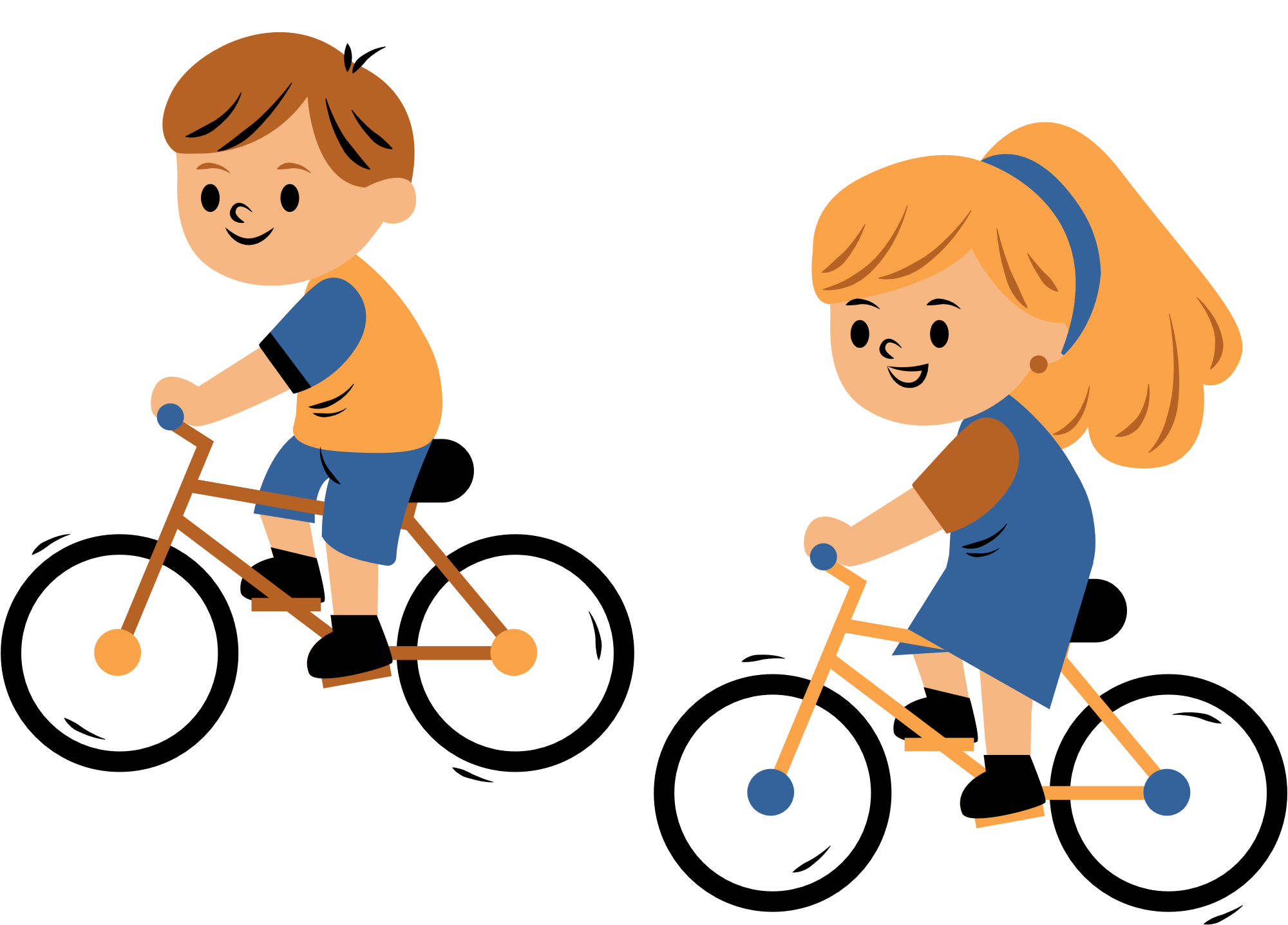 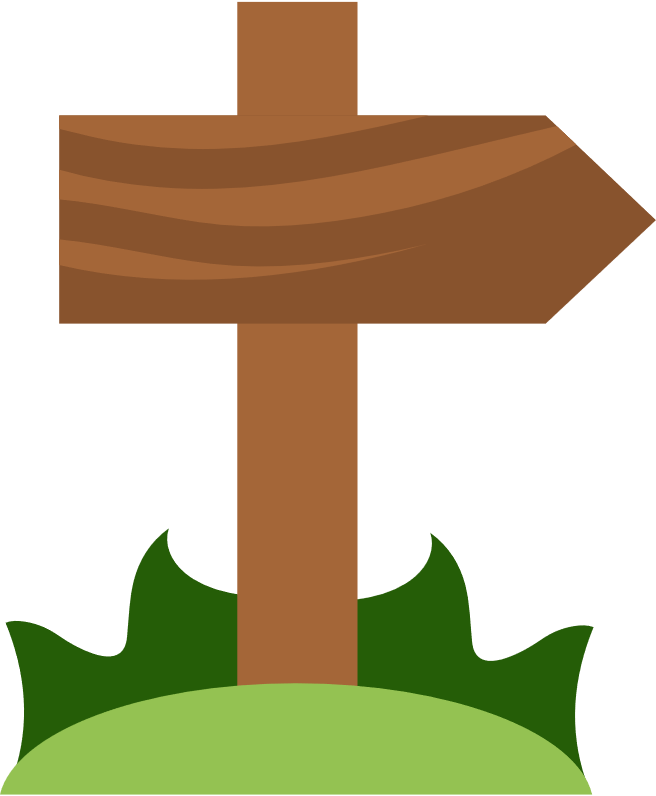 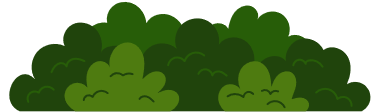 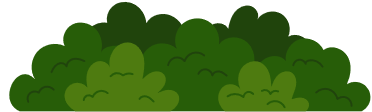 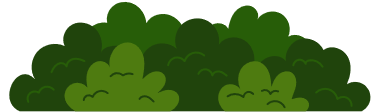